Donne e Lavoro
Donne e attività non retribuite
INCIDENZA DEGLI INFORTUNI IL FENOMENO COVID
LE MALATTIE PROFESSIONALI
DONNE E LAVORO
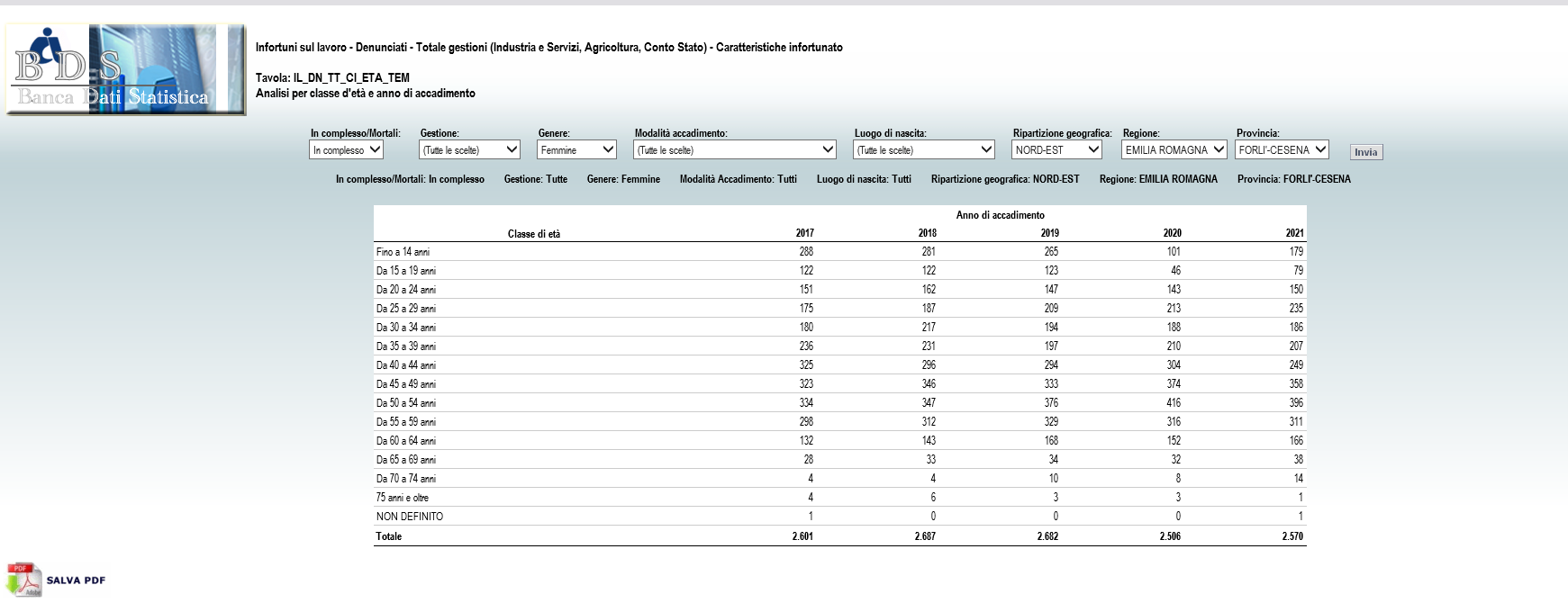 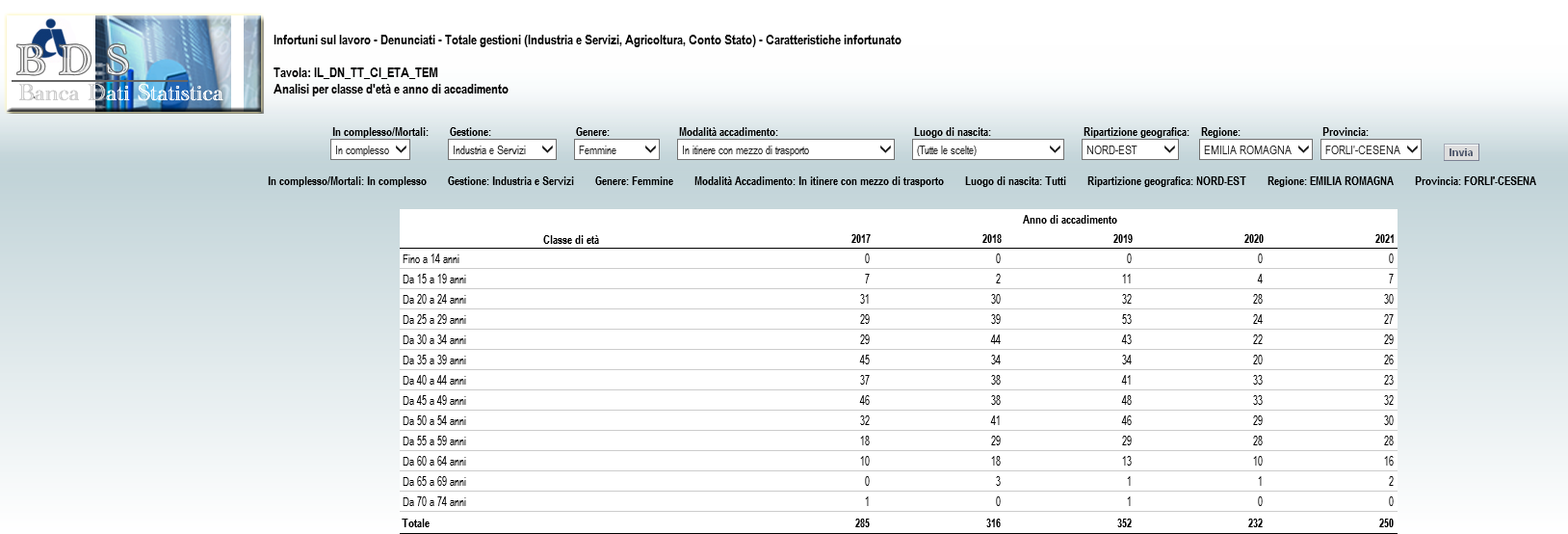 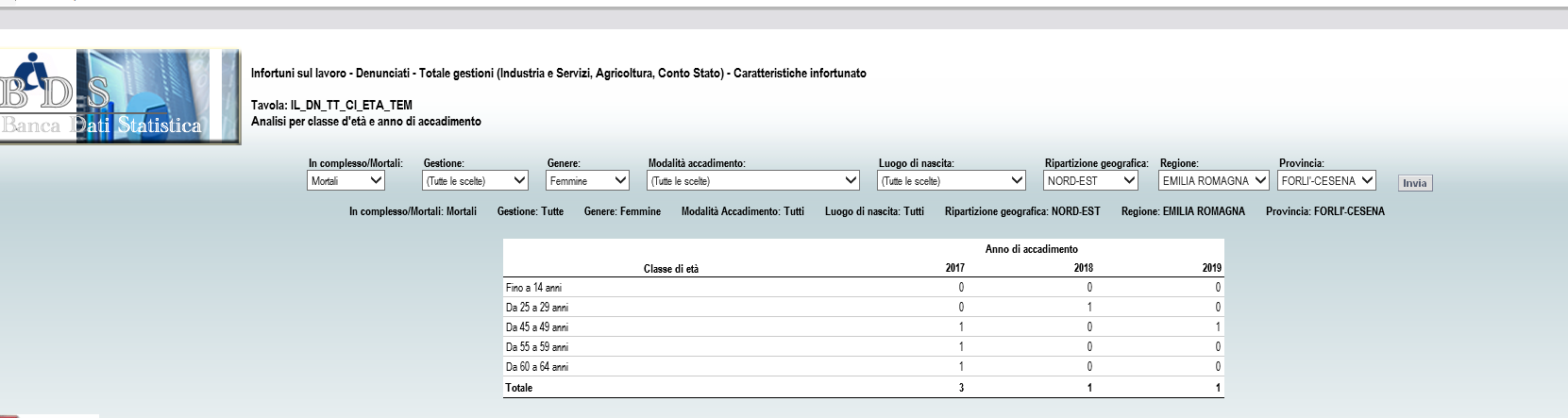 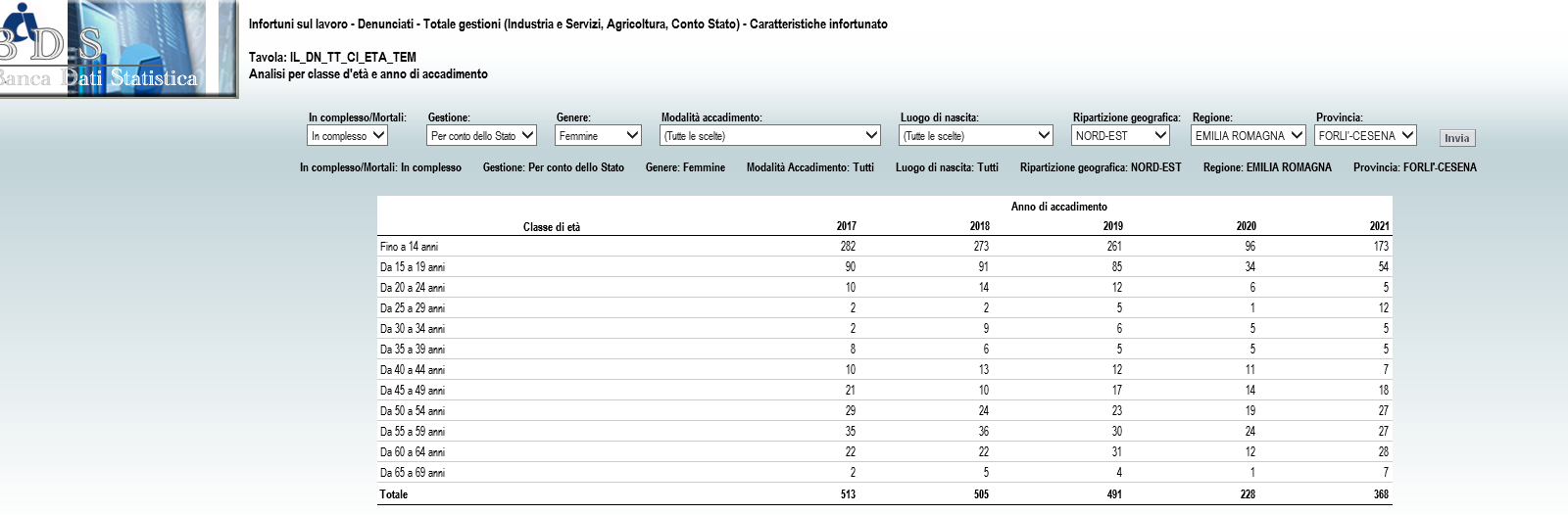 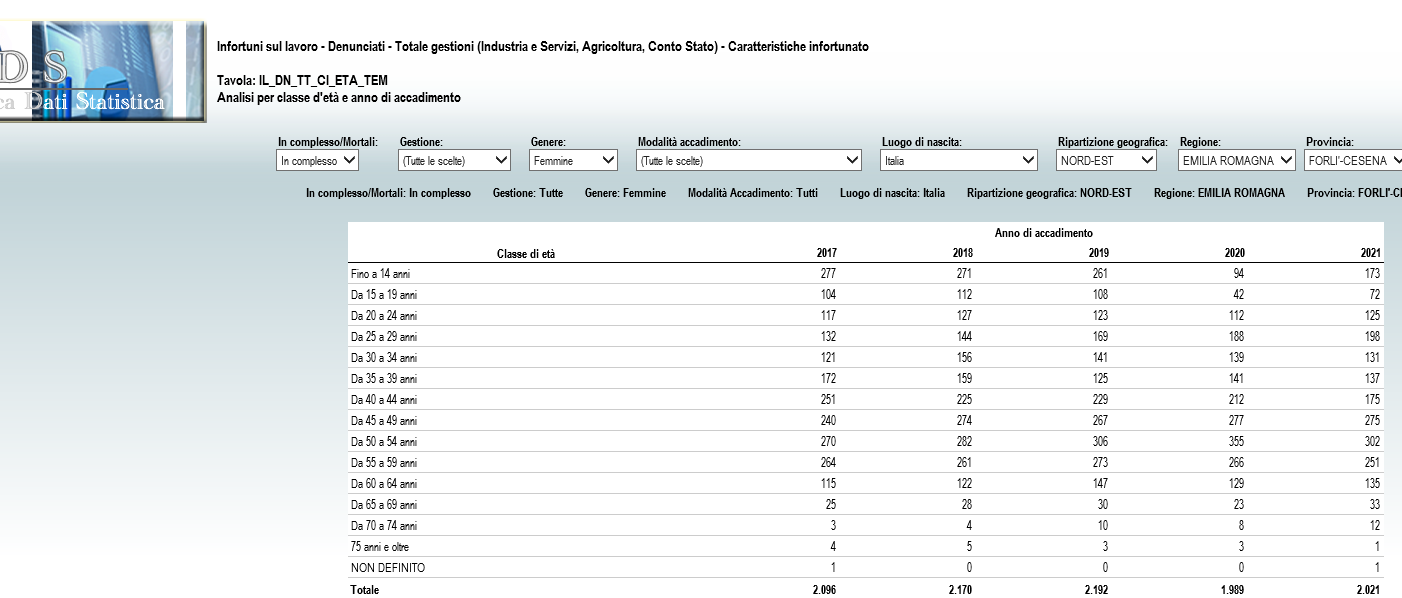 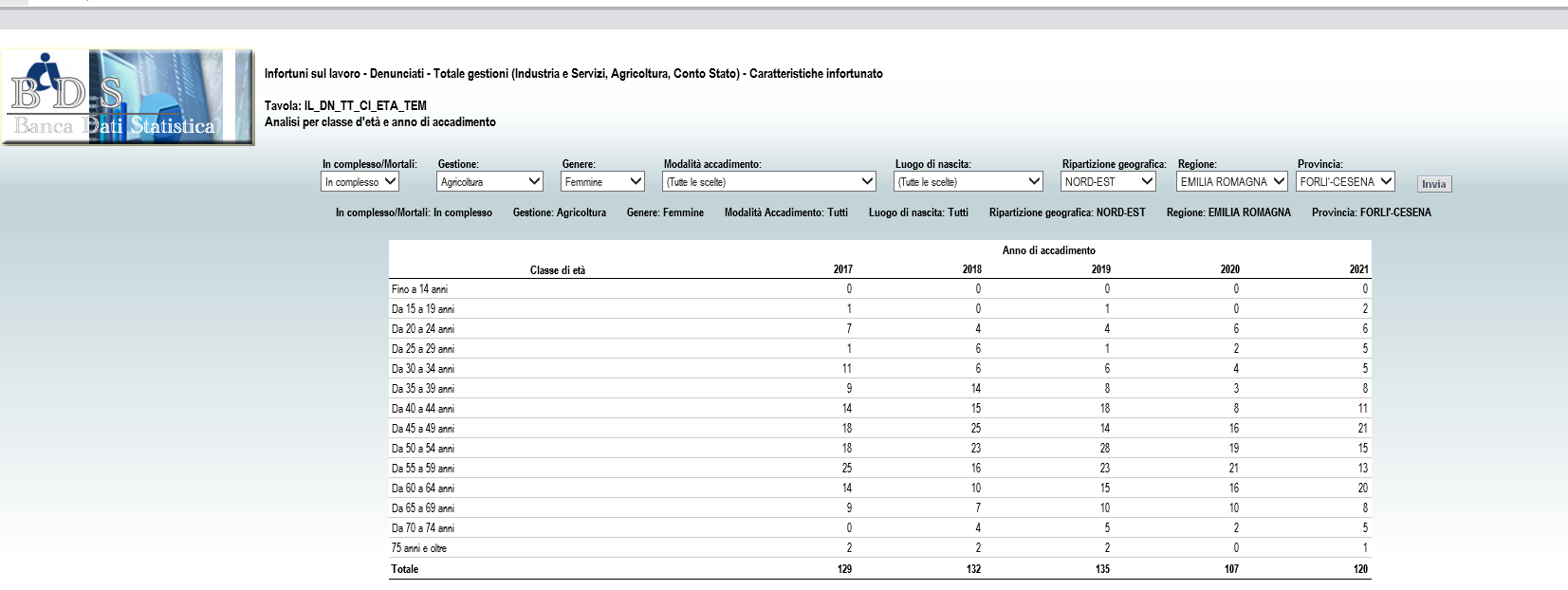 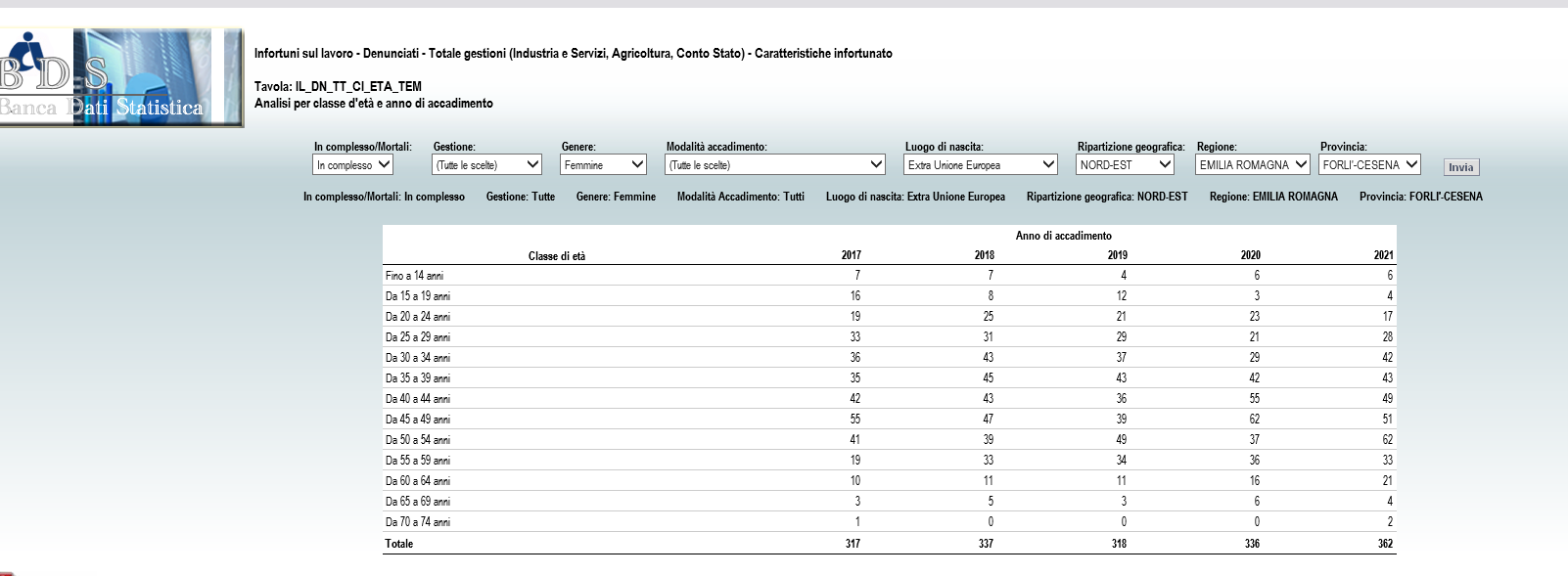